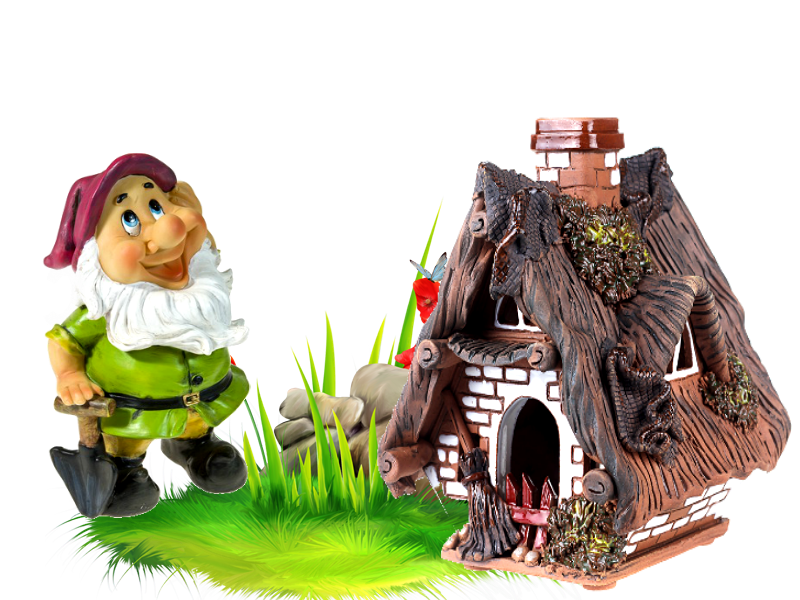 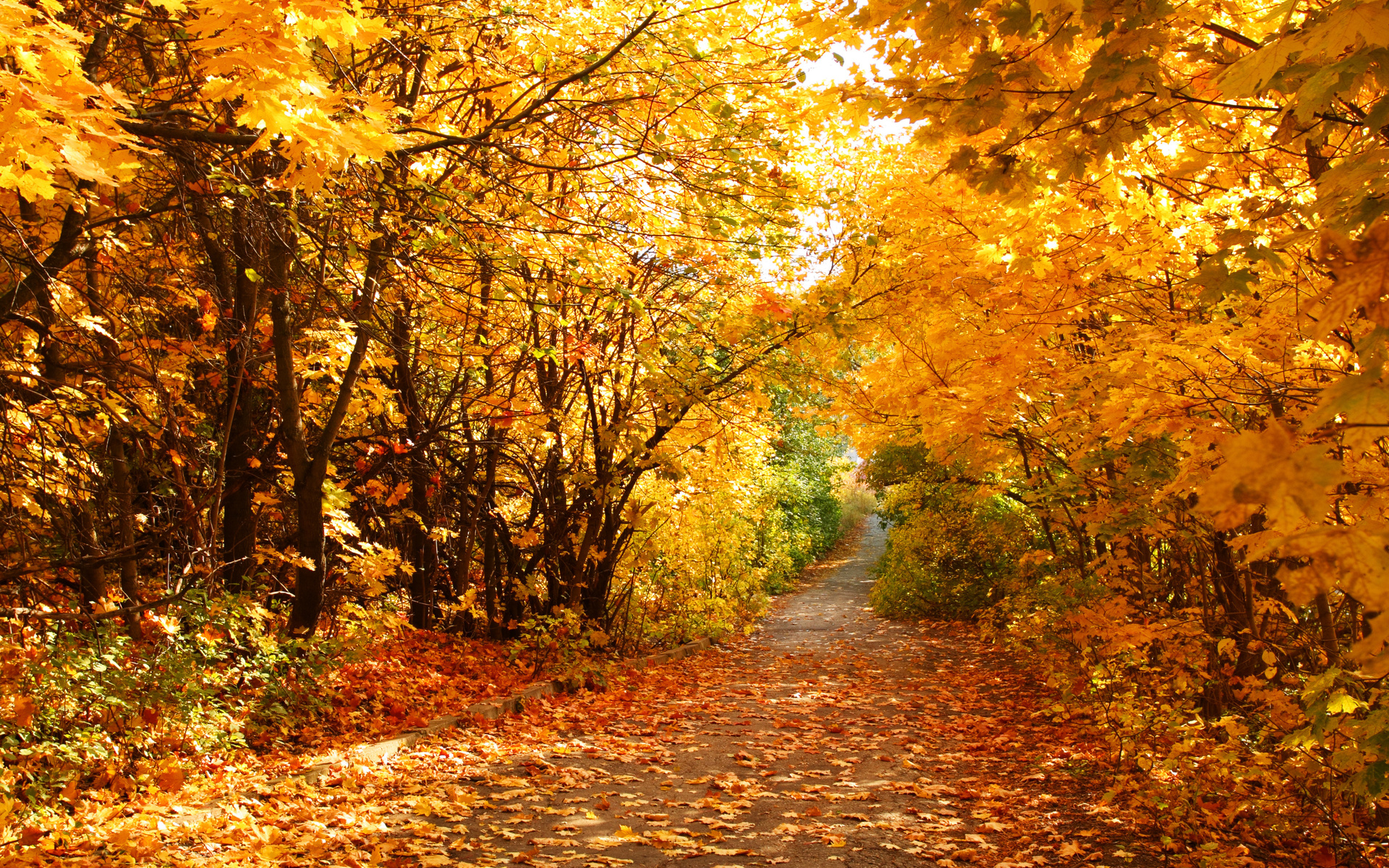 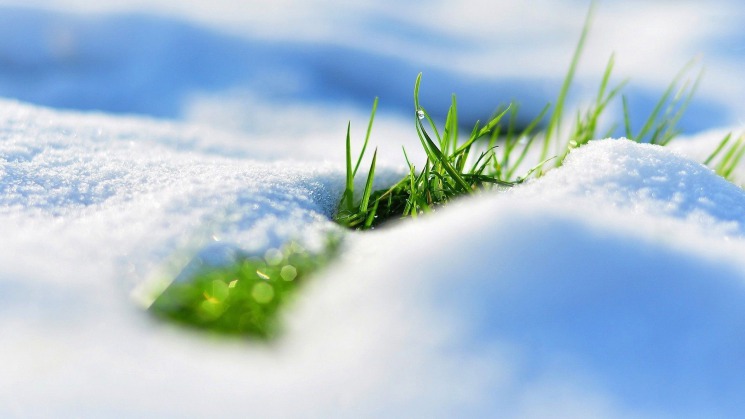 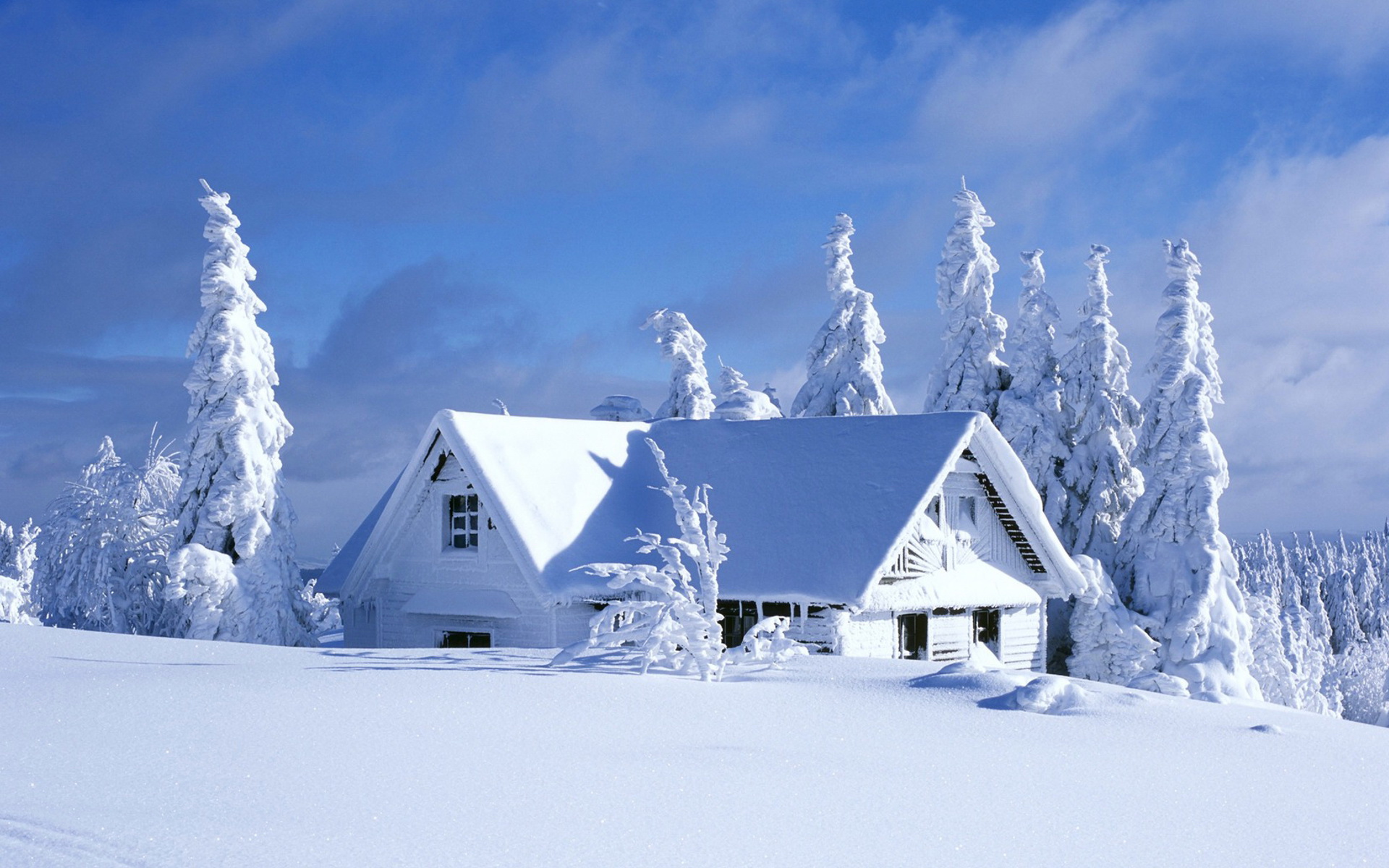 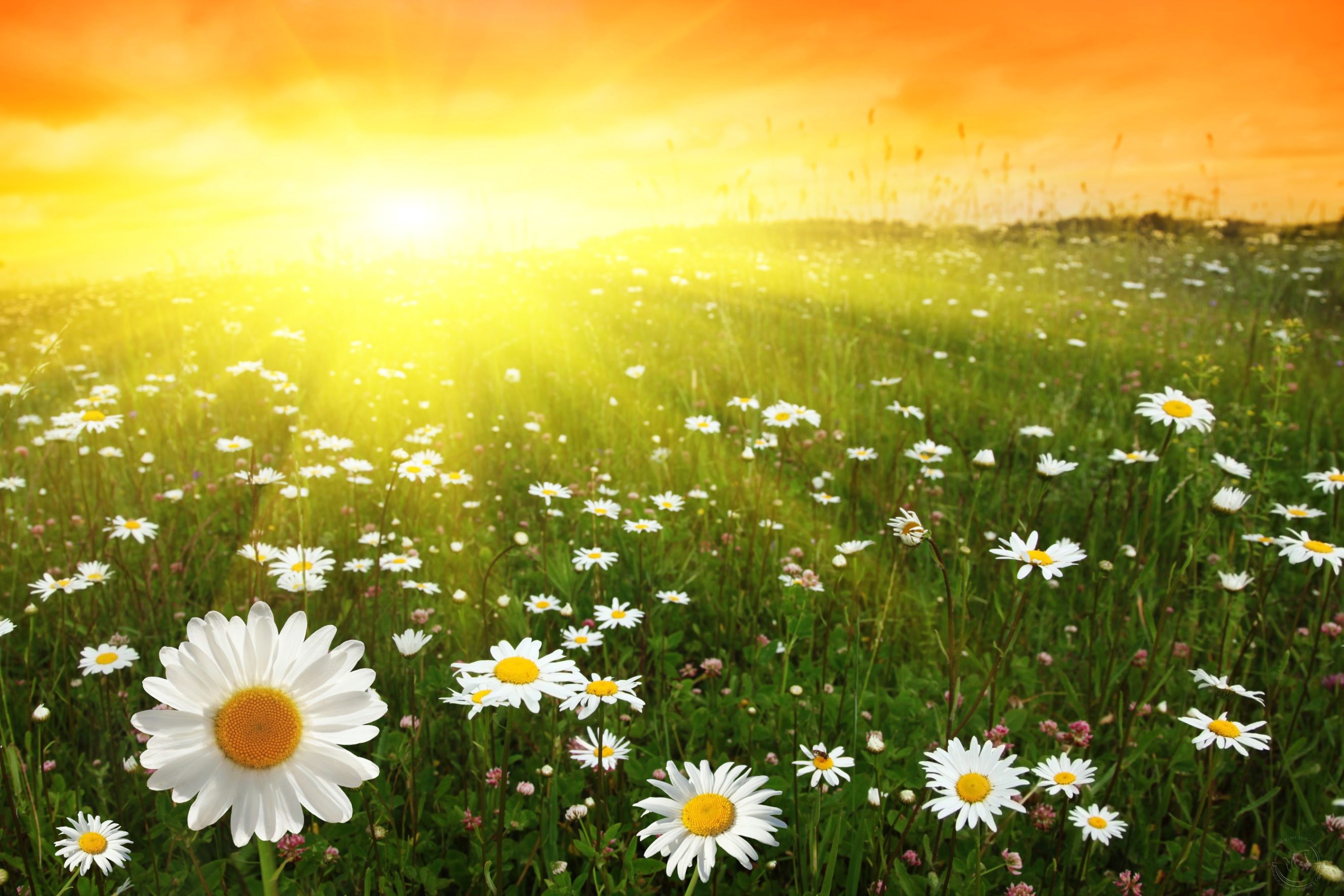 Платье желтое набросив,
Тихо к нам приходит…?
Зеленое платье она надела,
И все вокруг вдруг зазеленело?
В венке из солнечного света
Вслед за весной приходит…?
Она приходит в декабре,
Когда деревья стоят в серебре?
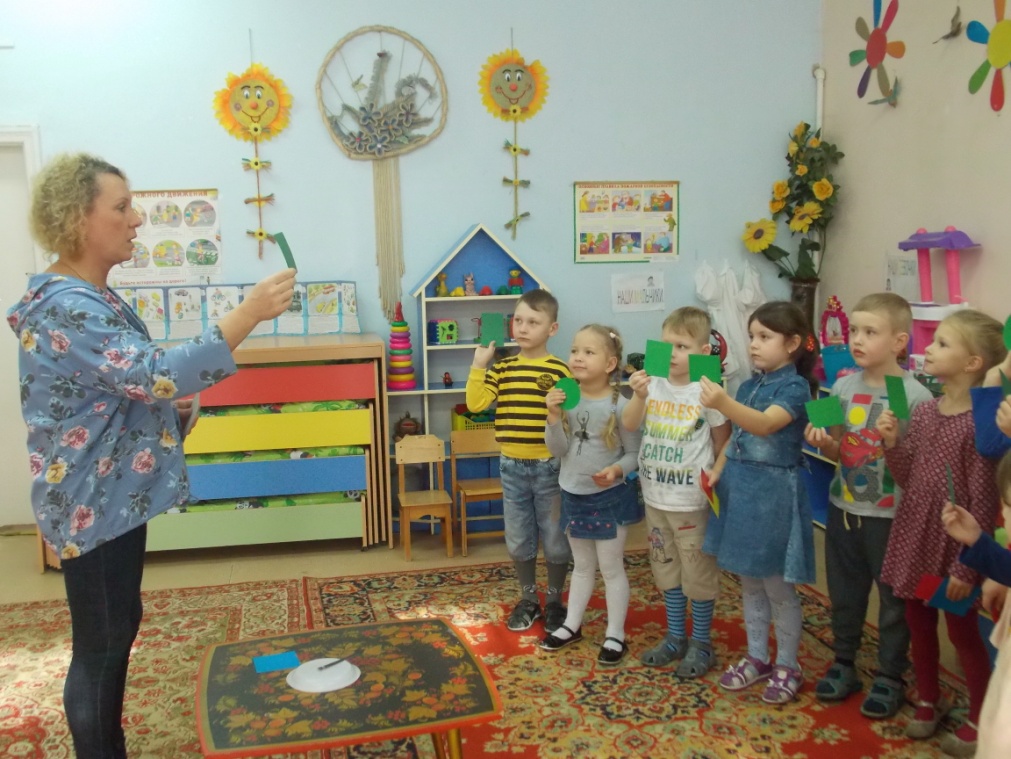 Какое время 
года обозначает…?
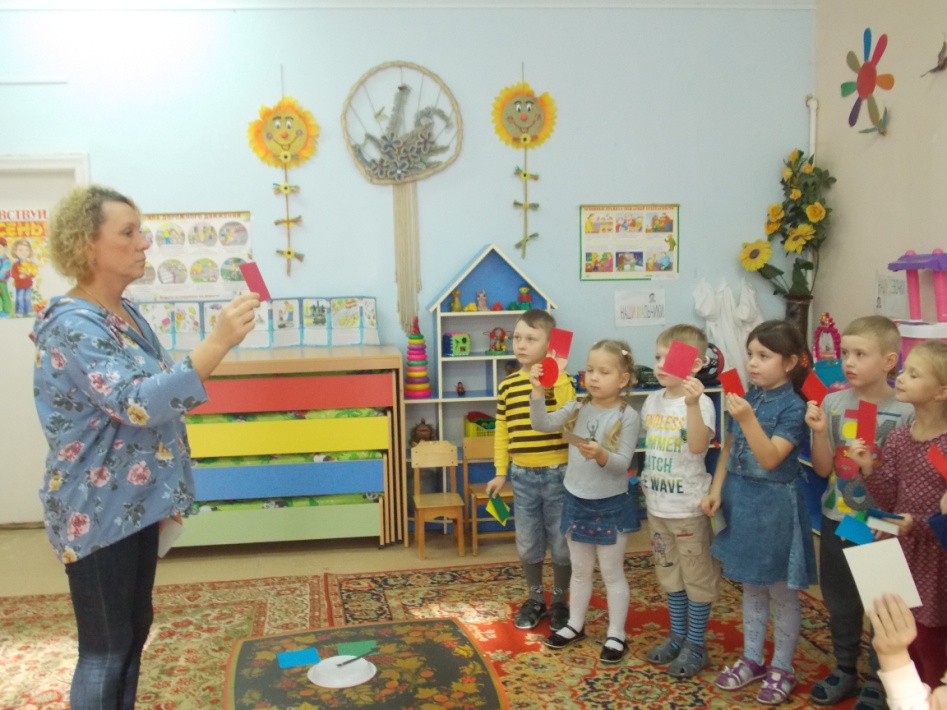 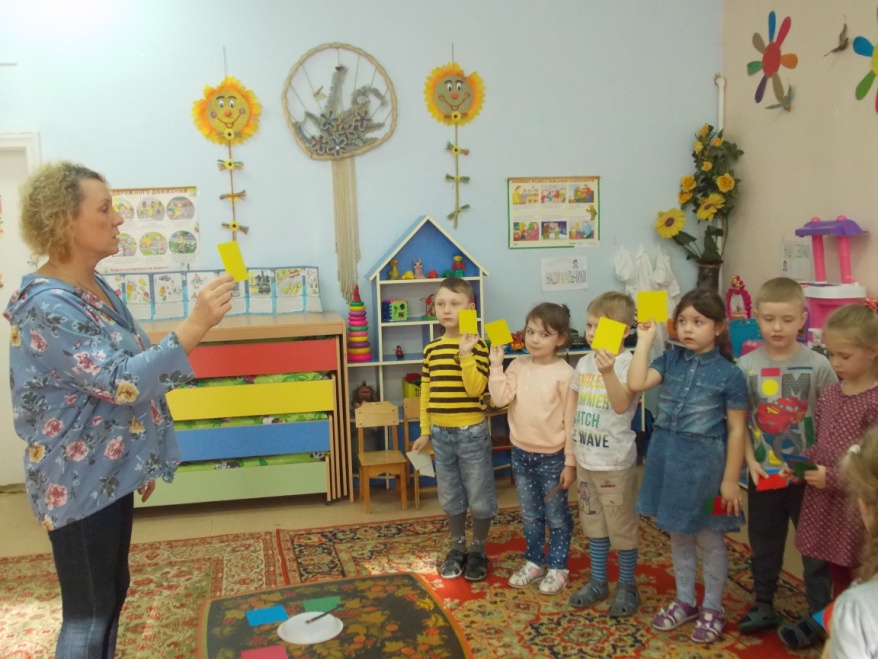 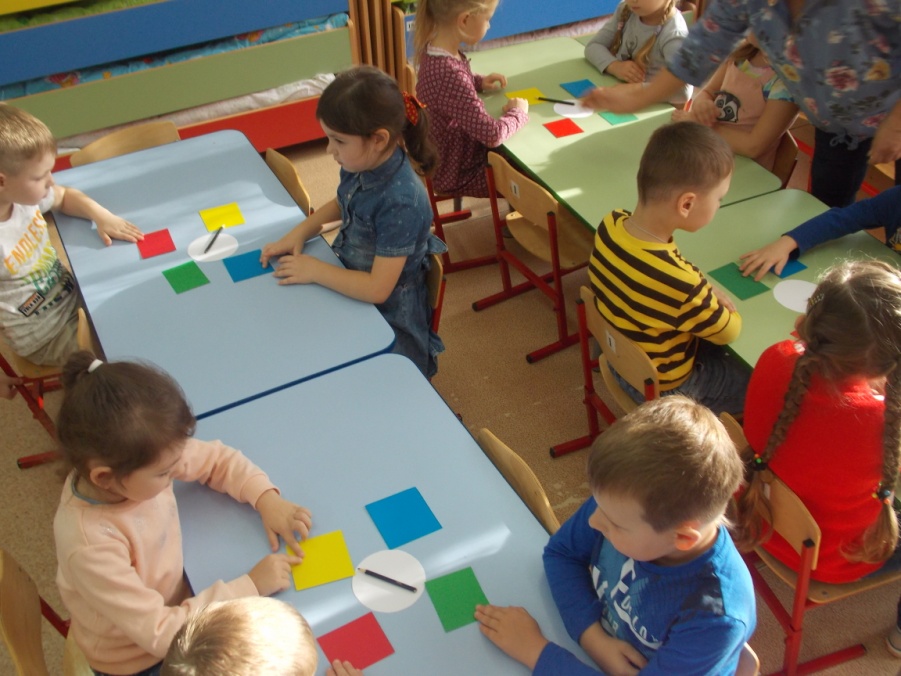 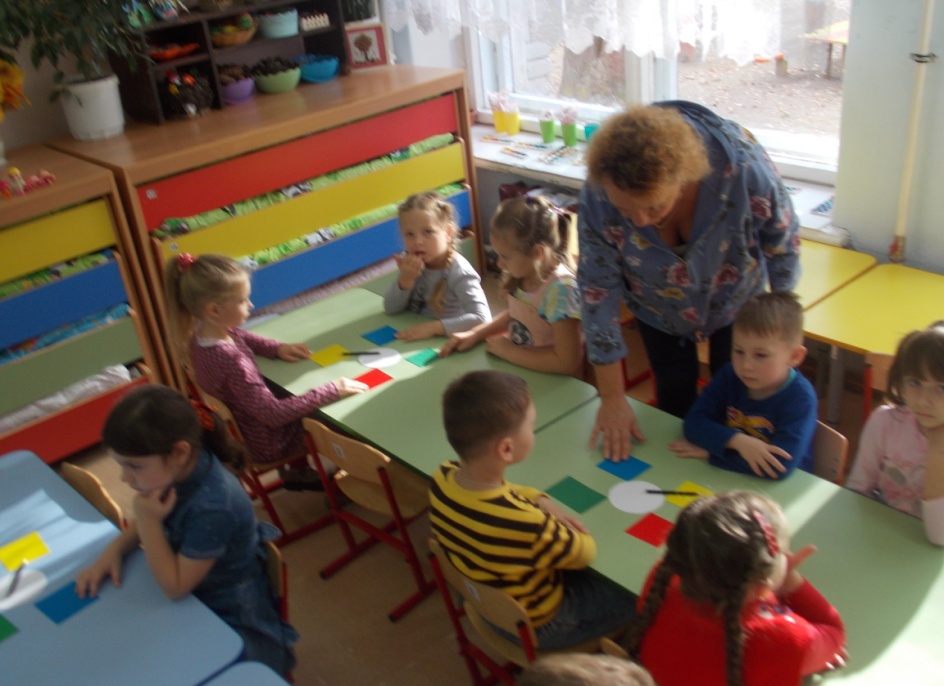 Часы «времени года»
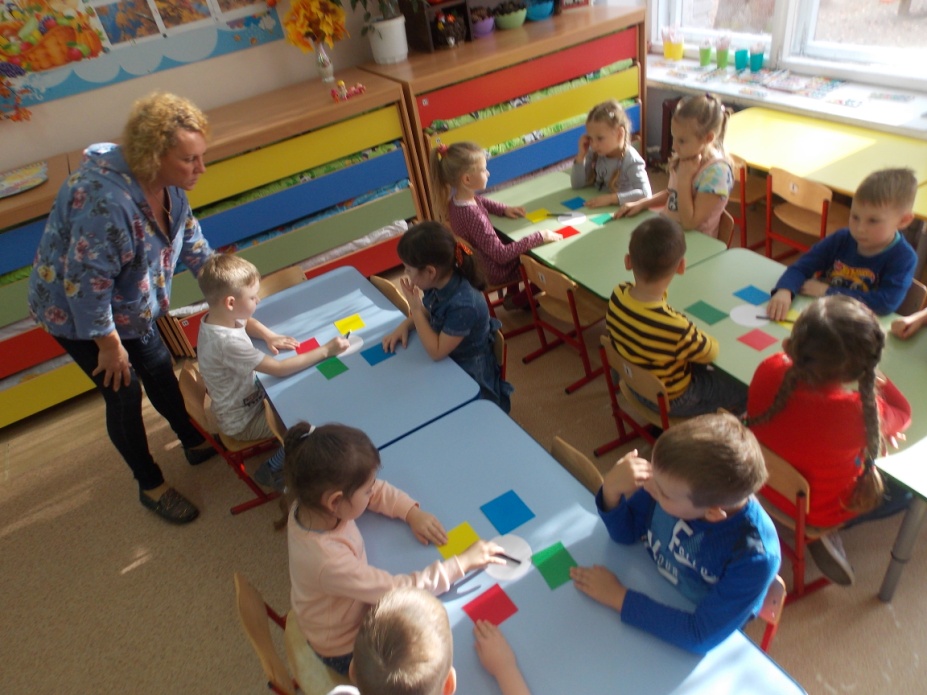 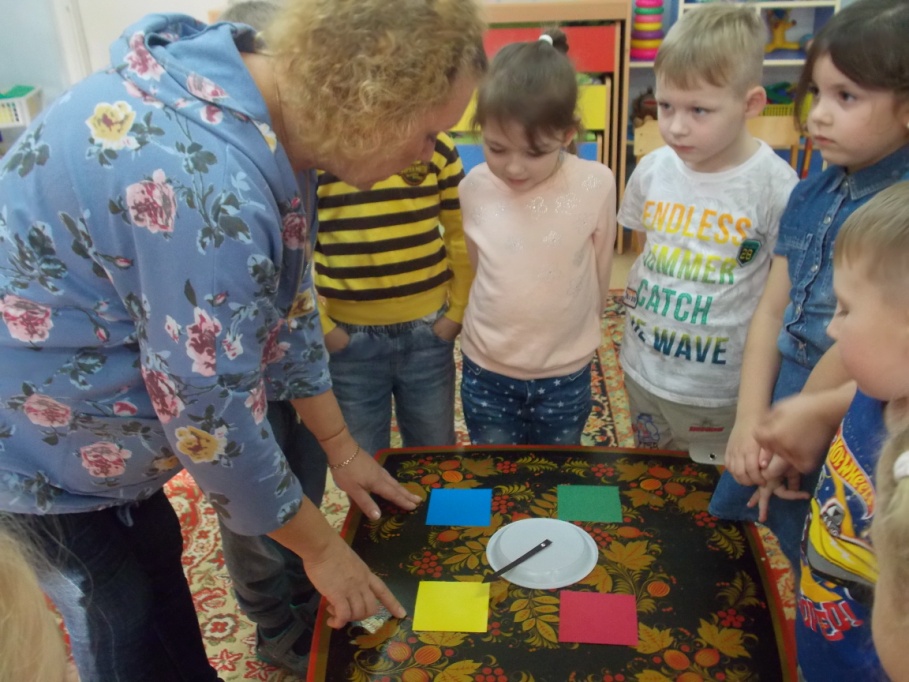 Путешествие на метеоплощадку
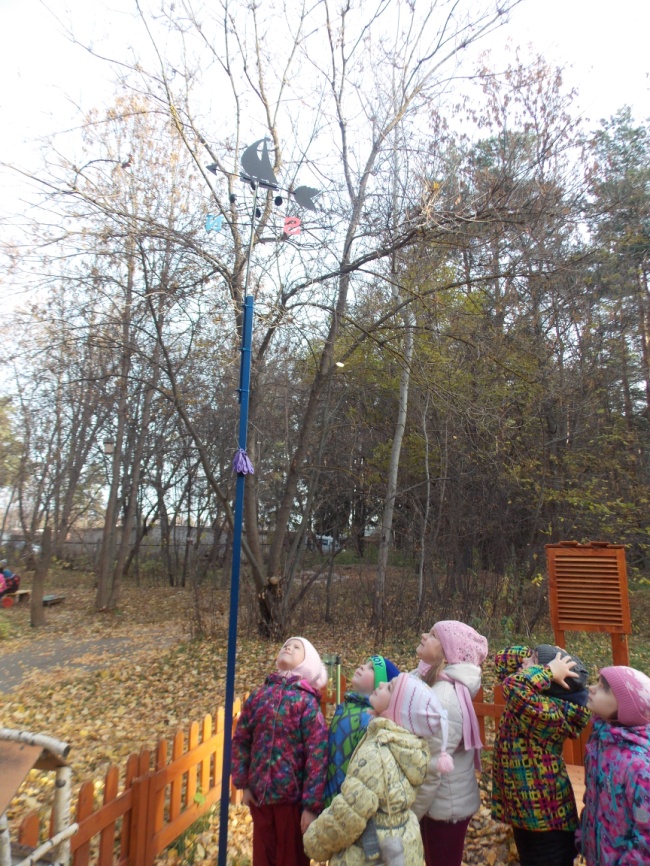 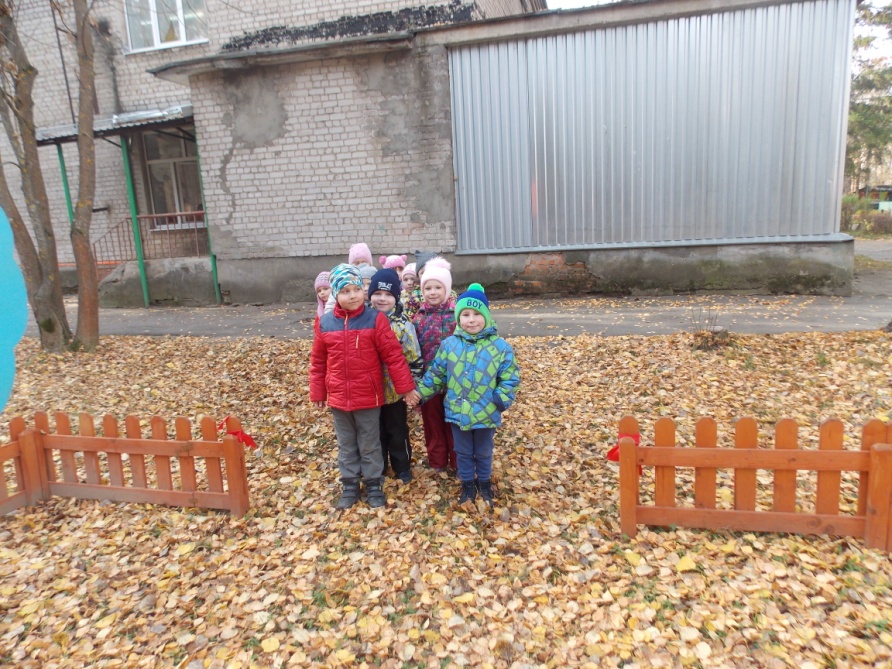 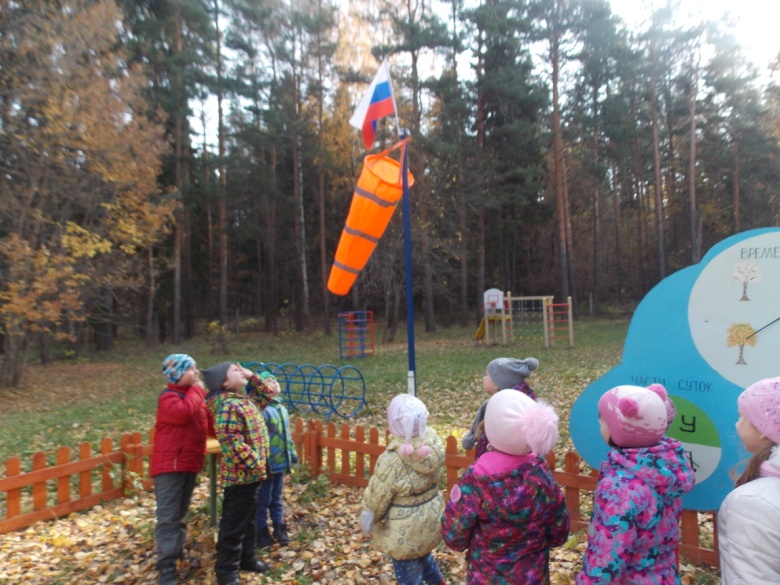 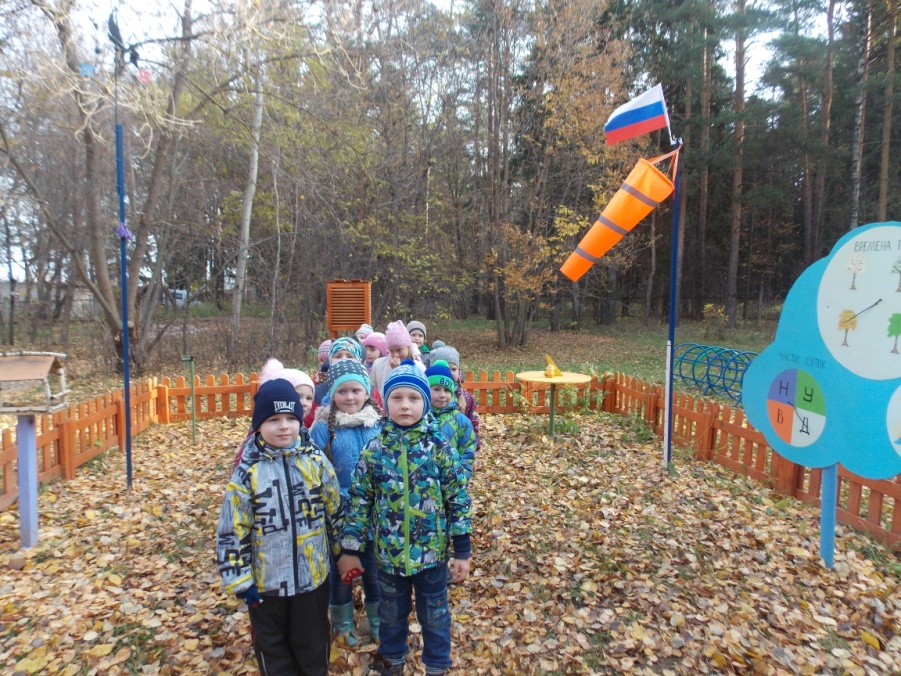 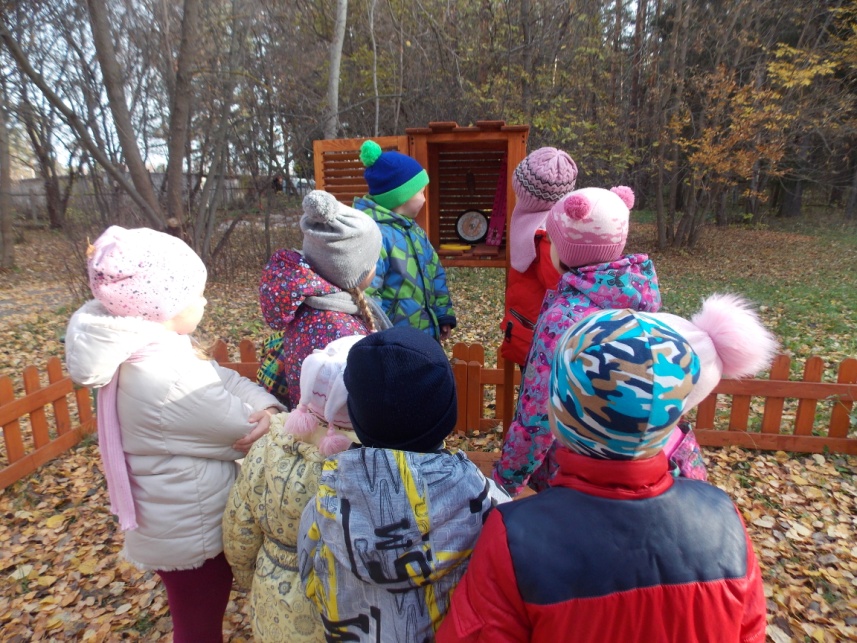 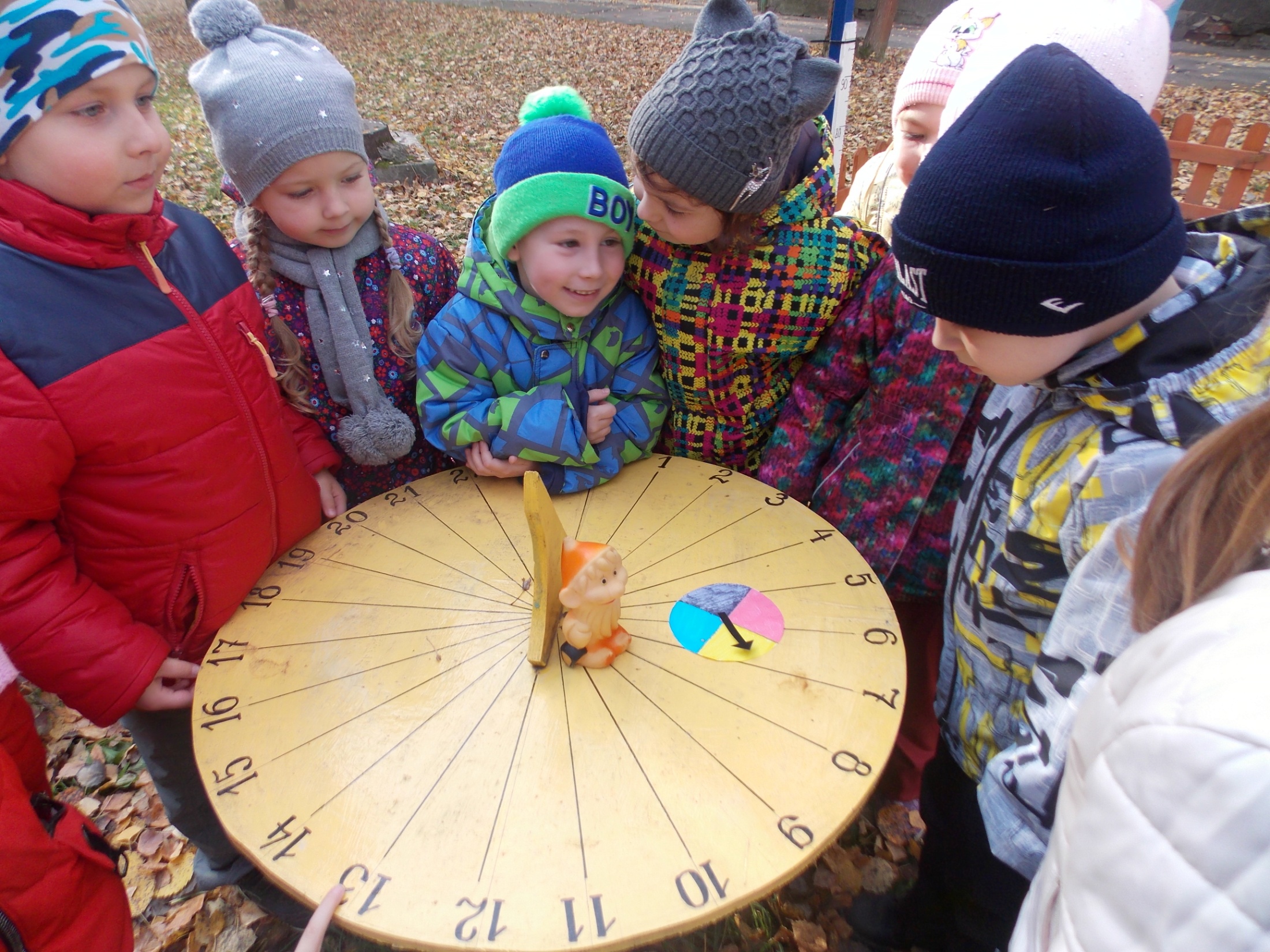 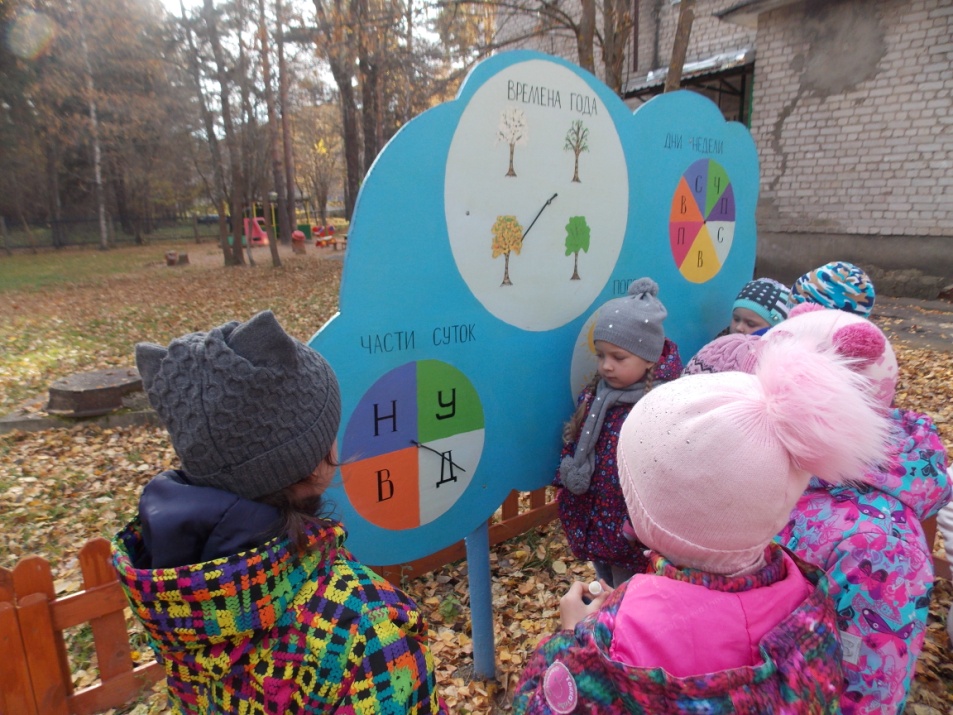 Фиксируем результаты наблюдения за погодой
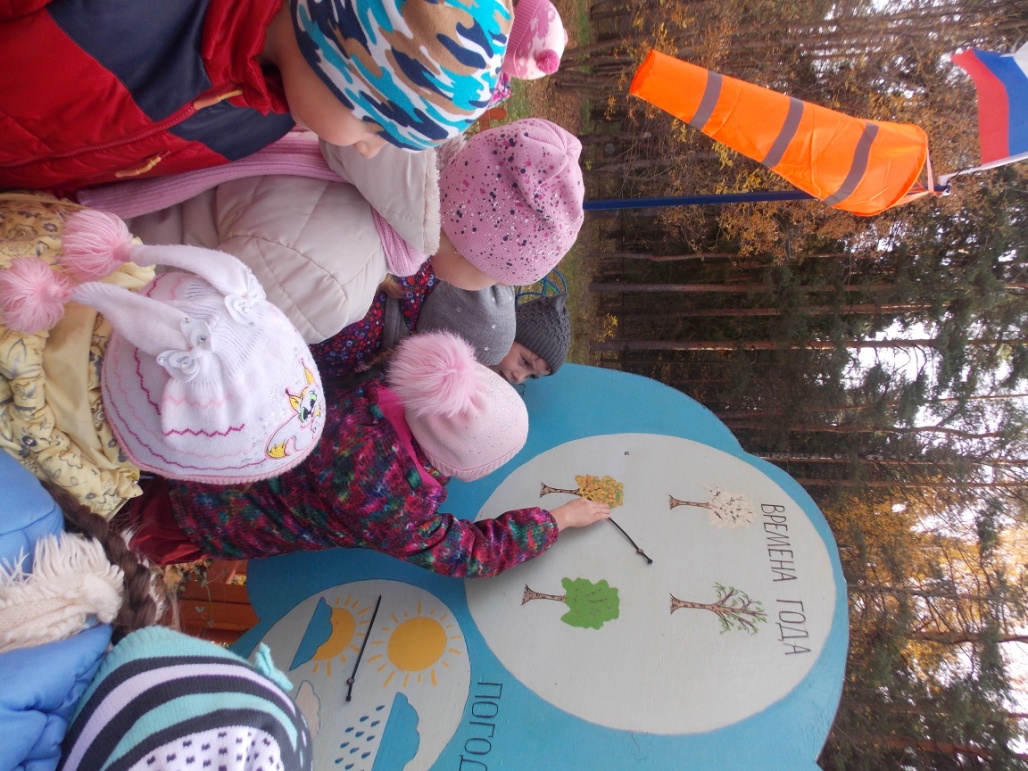 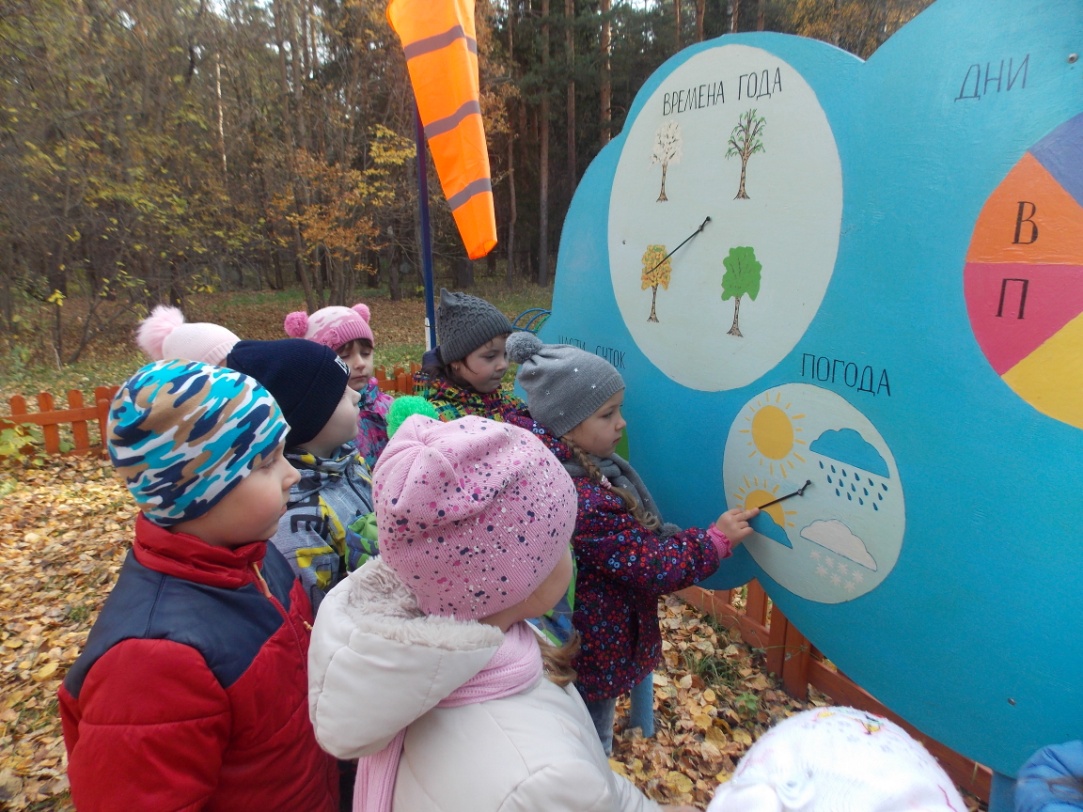 черный
розовый
Выполняем часы частей суток
синий
желтый
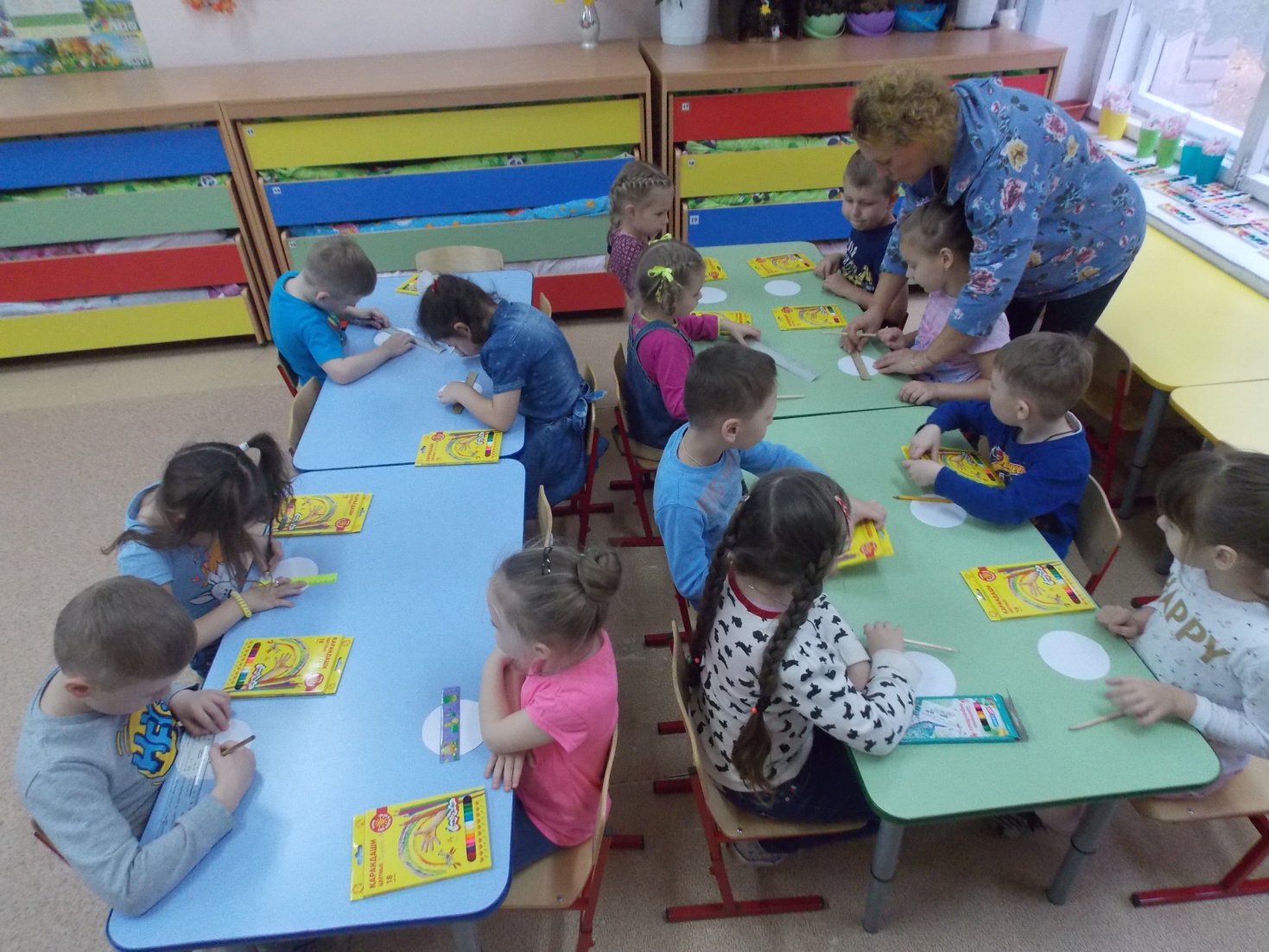 внимательно слушал, не отвлекался, выполнял все задания
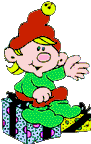 внимательно слушал, не отвлекался, но не выполнял задания
не внимательно слушал, отвлекался, мешал другим, не выполнял задания
было не интересно
Информационные ресурсы: 
1.Левина Р. Метеоцентр в детском саду или экология в и творчество\\ Дошкольное воспитание. 1998г.-№7.-49.
2.Павлова Л.Ю. «Сборник дидактических игр по ознакомлению с окружающим миром: для работы с детьми 4-7 лет». М.: Мозаика - Синтез, 2009.
3.Шорыгина Т.А. 500 загадок, считалок для детей.-М.: ТЦ Сфера, 2010.
4.Гильманова Л. В., Штягина Л. А., Штягина Н. А. Формирование временных представлений детей дошкольного возраста // Вопросы дошкольной педагогики. — 2015. — №2.